THE RECYCLING OF MATTER
Ms Toal
BIOCHEMICAL RECLYCLING
The Recycling of ecosystems is an important aspect of Earth’s systems.
The Earth has a fixed amount of chemical elements that can be used by organisms. 
These elements form molecules, act as nutrients for organisms in ecosystemsm and are continually recycled (“BIOCHEMICAL RECYCLING”) 
4 MAIN CYCLES: Carbon, Oxygen, Nitrogen, and Phosporus and a 5th: the water cycle
Carbon cycle
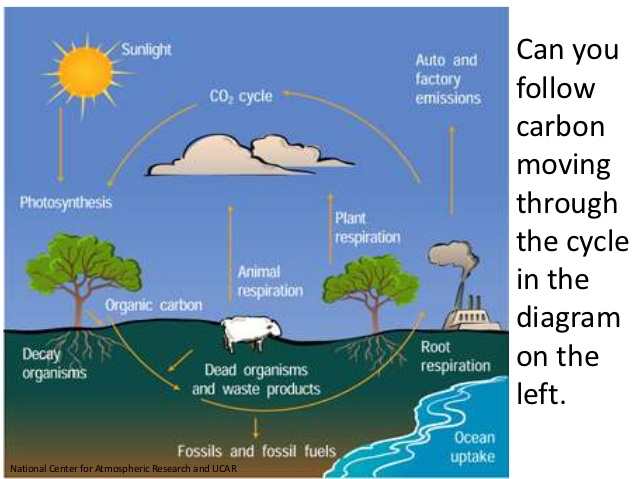 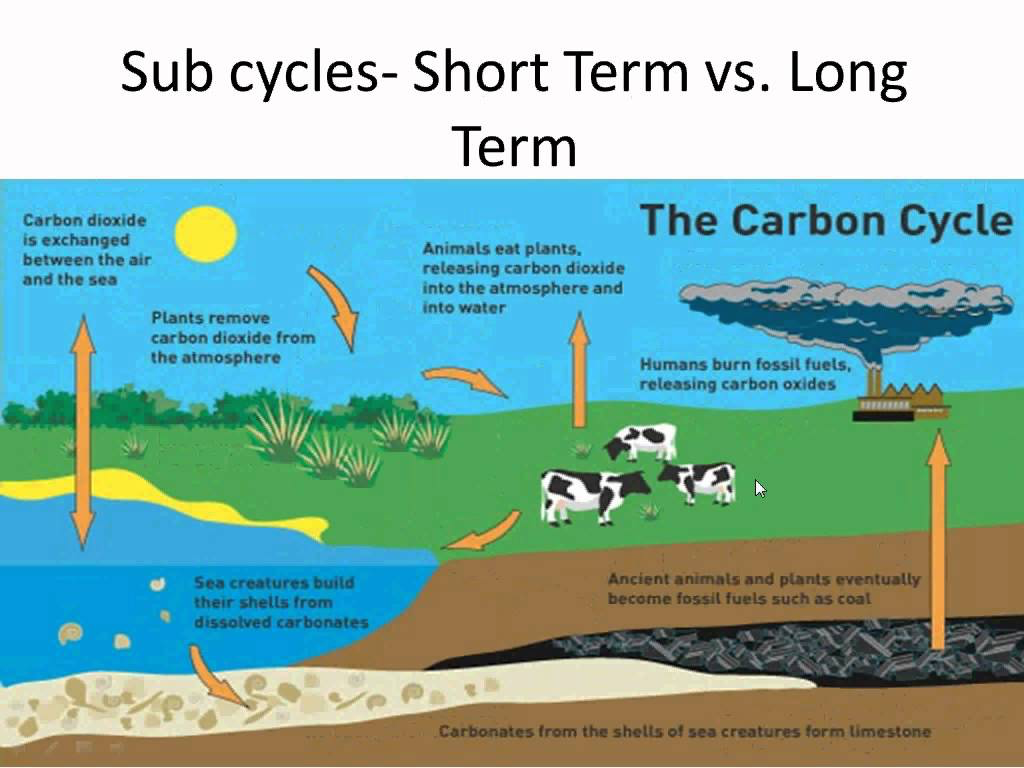 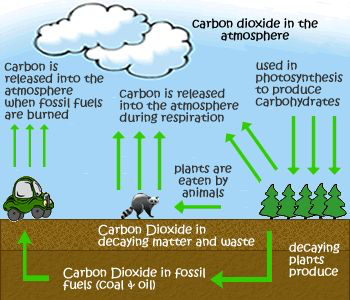 Oxygen cycle
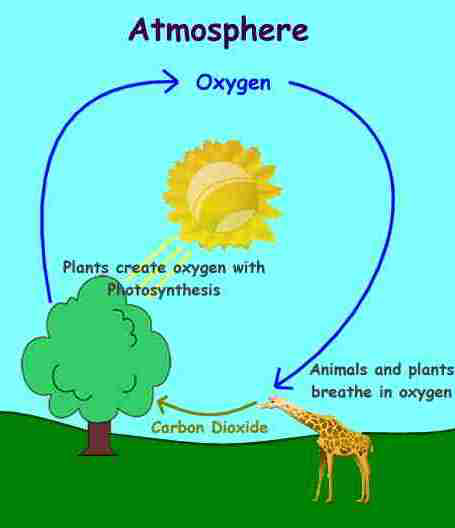 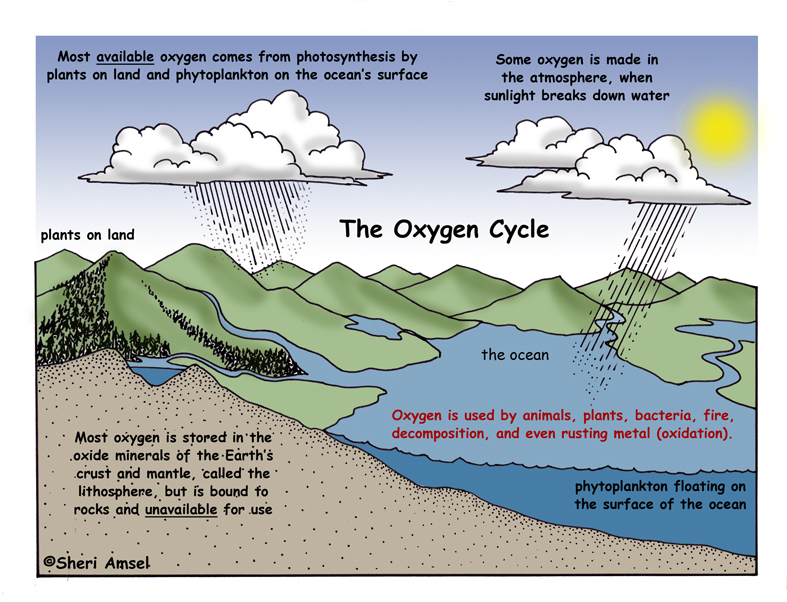 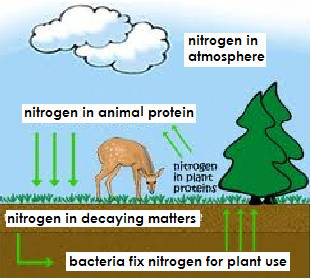 Nitrogen Cycle
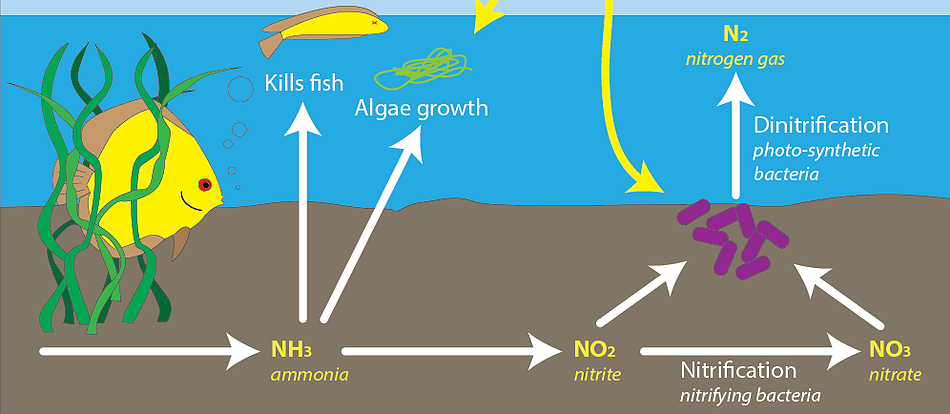 Nitrogen Cycle
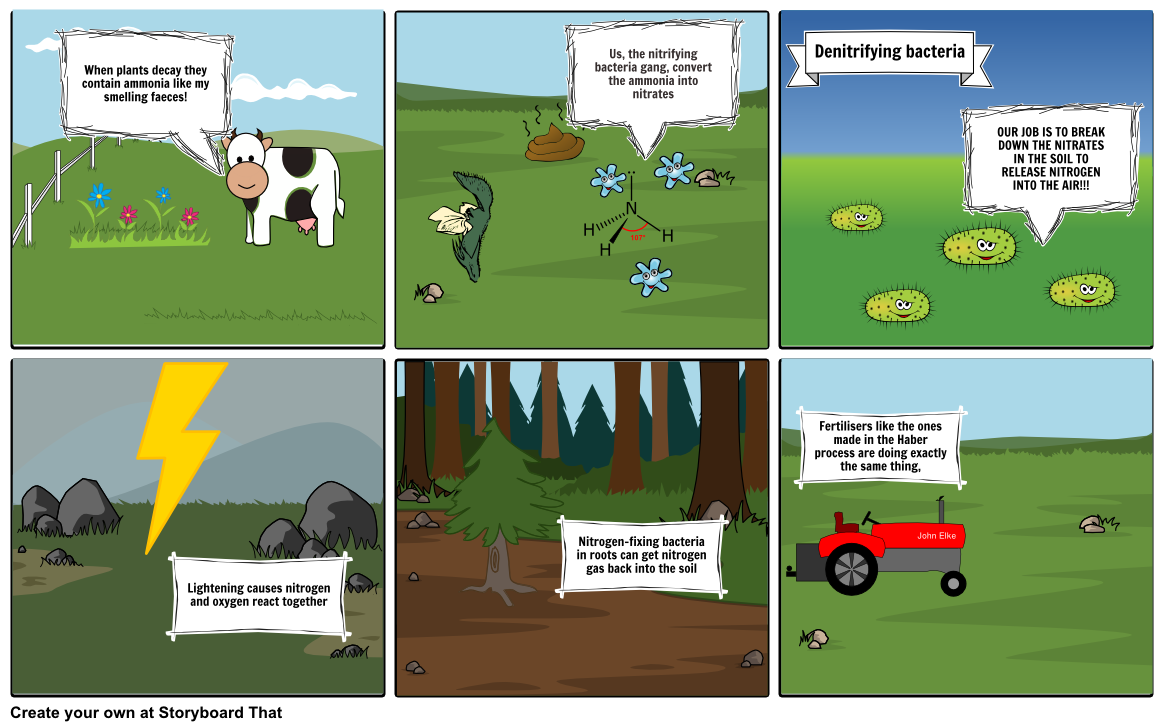 Nitrogen Cycle
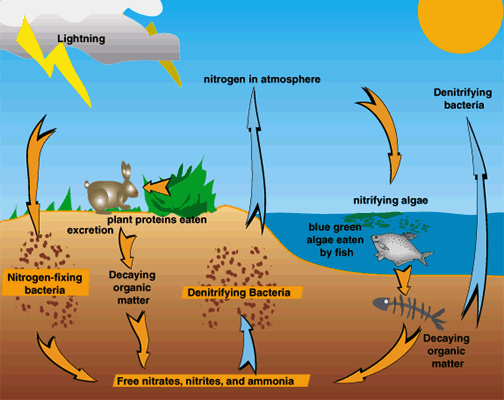 Phosphorus Cycle
Phosphorus Cycle
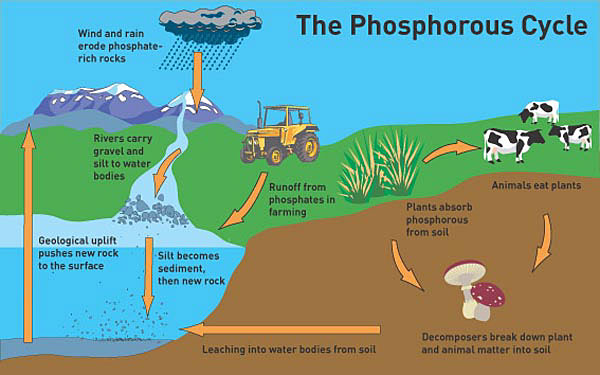 Phosphorus Cycle Yes, that’s poop 
Water Cycle
Water Cycle